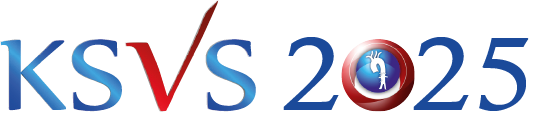 ҚАЗАҚСТАНДЫҚ ҚАН ТАМЫРЛЫ ХИРУРГТАР ҚОҒАМЫНЫҢ V СЪЕЗІ
V СЪЕЗД КАЗАХСТАНСКОГО ОБЩЕСТВА СОСУДИСТЫХ ХИРУРГОВ
V CONGRESS OF THE KAZAKHSTAN SOCIETYOF VASCULAR SURGEONS
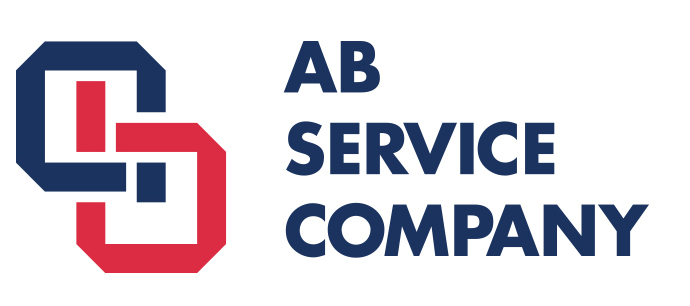 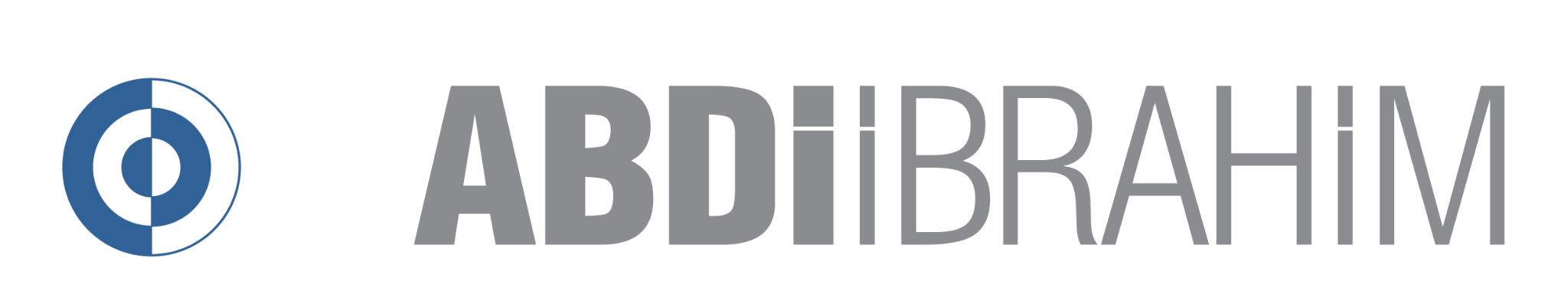 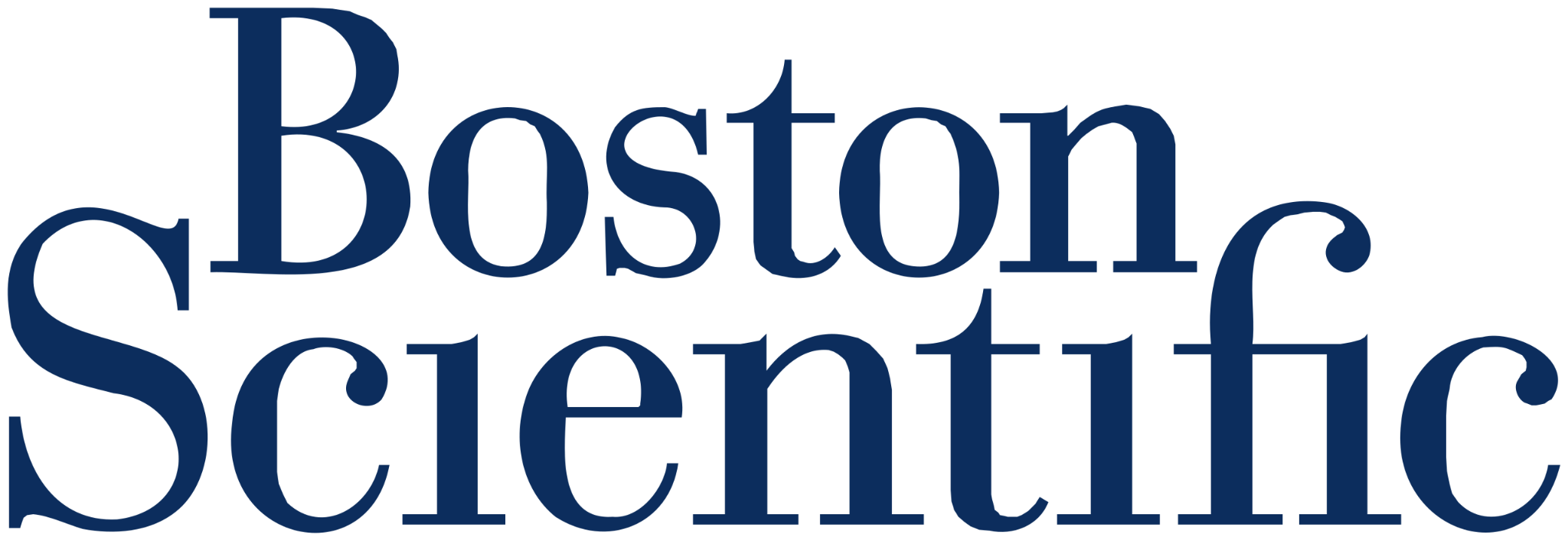 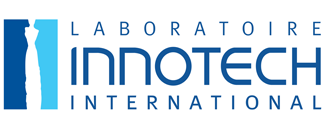 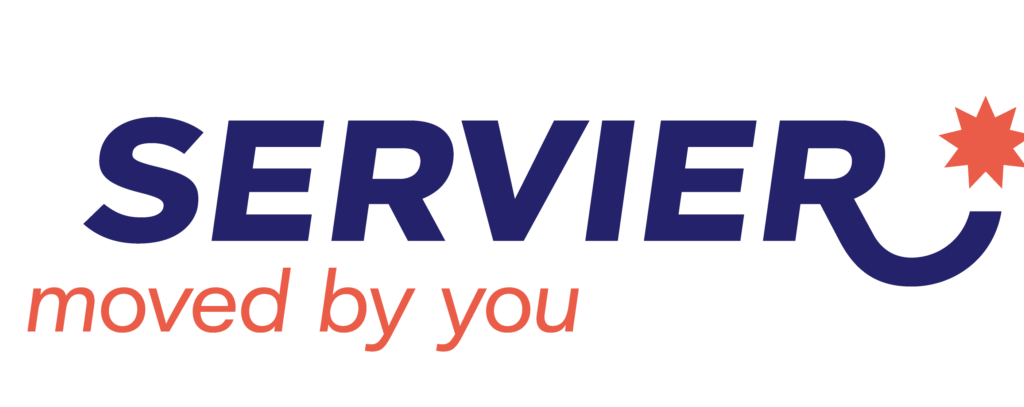 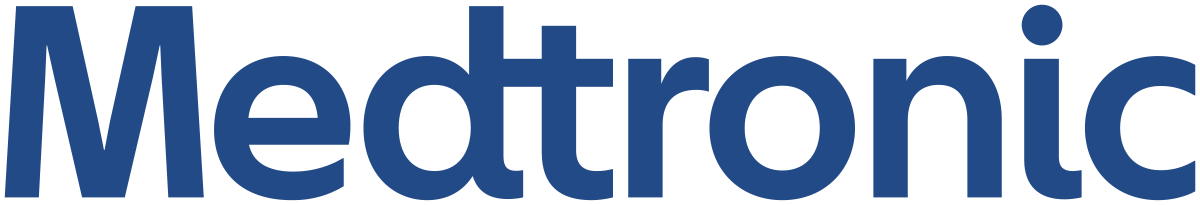 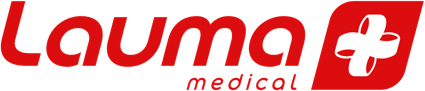 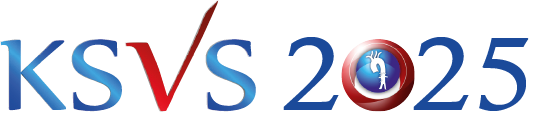 V СЪЕЗД КАЗАХСТАНСКОГО ОБЩЕСТВА СОСУДИСТЫХ ХИРУРГОВ
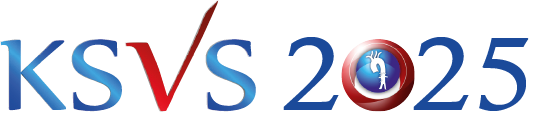 V СЪЕЗД КАЗАХСТАНСКОГО ОБЩЕСТВА СОСУДИСТЫХ ХИРУРГОВ
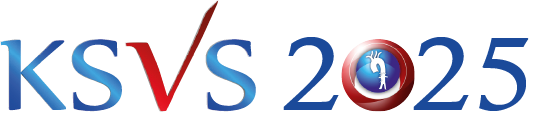 Спасибо за внимание!